Titulo do trabalho
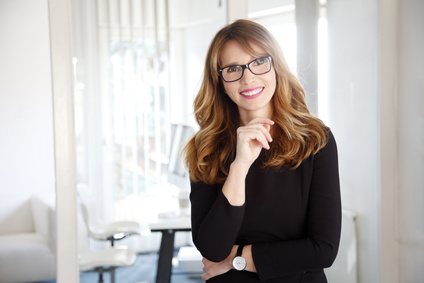 Sylvaine DEVAYLLI